Rohingya Refugee Influx to Bangladesh: Impact on Water and Environment at the Cox’s Bazar Camp Area
Farah Kabir
		    Country Director, ActionAid Bangladesh

		    International River Symposium 2018, Sydney
		    October 15, 2018
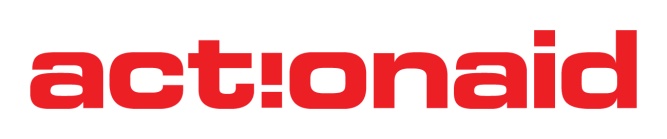 Background
Rohingya refugee influx to Bangladesh: currently one of the largest humanitarian crises in the world. 

728,306 (UNHCR, 2018) Rohingya people fled from Rakhine state of Myanmar to Cox’s Bazar after August 25, 2017.

The government and its development partners are responding to the Rohingya crisis with highest priority for over a year. 

Supporting such a large population on a small territory of land has created numerous problems. 

The biggest emerging challenge is the impact on water and environment in the Cox’s Bazar area.
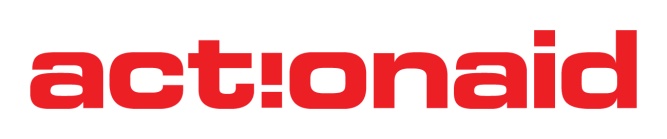 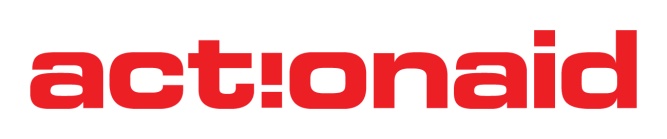 Source: ISCG, 2018a
Why are we concerned?
Extreme violation of human rights: the repressive regime of Myanmar is already accused of genocide, arson, rape, torture and other cruel and degrading treatment on the Rohingya people. 

Statelessness of the Rohingya refugees: the government of Myanmar refuses to acknowledge them as the citizens of Myanmar.

The impact of Rohingya influx on environment is quite substantial. It includes water, forest, wildlife and the entire ecosystem of the Cox’s Bazar area.
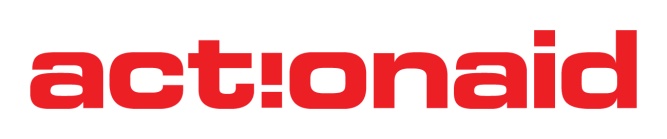 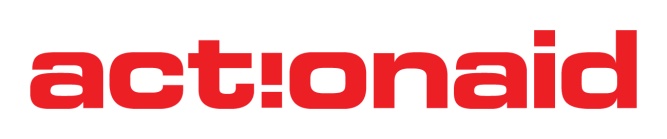 Photo: Md. Sariful Islam/ActionAid Bangladesh
Impact on Water
Depletion of already scarce water resources in Cox’s Bazar area i.e. Teknaf, Ukhia (Energy & Environment Technical Working Group, 2018).

Many tube-wells in the refugee camps are disfunctional as the underground water level has been depleted (Aziz, 2018)

Extracting huge amount of groundwater in an earthquake-prone area posed grave concerns of running out of ground water in next few months.

Indiscriminate installation of shallow tube-wells impacted the aquifers. 

Continued pressure on the aquifer may result in salt water intrusion, rendering it unusable for the Cox’s Bazar area (ISCG, 2018a).

Rapid and extensive deforestation has led to destruction of key watersheds causing mass erosion, landslides, flash floods and a dramatic reduction in the recharge of ground water reserves (Energy & Environment Technical Working Group, 2018).

Concern over quality of drinking water: 50% of samples at source and 89% of samples at a household level were contaminated in the last monitoring round (ISCG, 2018a).
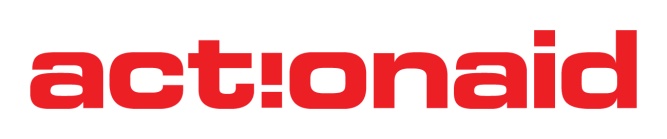 Impact on the Environment
The spontaneous settlement process damaged the environment. Total 4,800 acres of forest lands were allocated for camp settlement only at the ‘Kutupalong-Balukhali Expansion Sites’ (ISCG, 2018a). 

Cutting trees for firewood from the hills exerted enormous negative impacts on Teknaf Wildlife Sanctuary. 

Total vegetation cover decreased by 1284.48 hectares and 102.87 hectares in Teknaf sub-district and Teknaf Wildlife Sanctuary, respectively. (Imtiaz, 2018).

The daily requirement of fuelwood for Rohingya refugees is approximately 700 tons - equivalent to more than 4 football fields of forest. It may result in a complete loss of forests by 2019, if fuelwood is collected at the current rate ((Energy & Environment Technical Working Group, 2018).

Asian elephants are becoming critically endangered due to this crisis (Energy & Environment Technical Working Group, 2018).

Mass cooking fires and garbage burning in the Rohingya camps caused air pollution (Energy & Environment Technical Working Group, 2018)

It the current situation continues, the interventions may result in rapid biomass reduction, loss of species and wildlife habitat, shrinkage of wildlife corridor and mortality risks for wildlife (UNDP-UN Women, 2018).
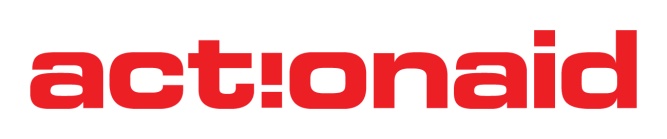 Implications for the community (both Rohingya refugees and host community)
The Rohingya influx has serious implications for public health. The major public health risks are as follows:
	- Acute Watery Diarrhea 	     - Hepatitis E
	- Malnutrition 			- Fecal-oral diseases	
	- Malaria 				- Communicable diseases (non- WASH related)

Inhaling smoke from cooking inside the poorly ventilated shelters has serious health implications for the Rohingya women (UNDP-UN Women, 2018).

Communicable disease outbreaks is a constant threat given the density of population of the area. 

The contamination of shallow aquifers due to indiscriminate and low-quality water installations presents a major health risk. 

Conflict over resources: the ongoing interventions created tension between the host community and the Rohingya people. Host community is concerned ‘as more and more hills are razed, trees felled and water levels depleted to provide for the refugees’ (Molla, 2018).
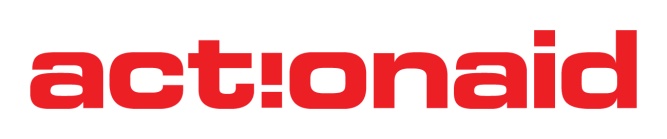 Recommendations
Social, technological and eco-based solutions need to be considered to address the impact of Rohingya influx. These include: 

	- raising more awareness on environmental pollution, especially water 	   		  pollution; 
	- initiating community level capacity building for efficient use of water;
	- considering immediate end of cutting down trees to protect the forests;
	- encouraging use of alternative energy for cooking;
	- encouraging use of climate resilient latrines;
	- considering effective solid waste management system; 
	- considering safe surface water solutions;
	- considering innovative practices of community-based rain-water 			   harvesting, low-cost desalinization models;

Global leadership has to take actions to preserve environmental and ecological balance in the Cox’s Bazar area of Bangladesh.
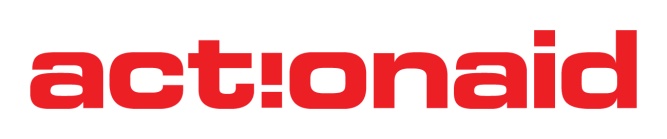 Thank you !

Inviting all of you to 
3rd International Water Conference 2019, Bangladesh 








Call for Papers and further information: http://www.actionaid.org/bangladesh/stories/river-living-being
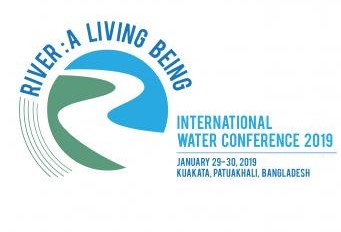 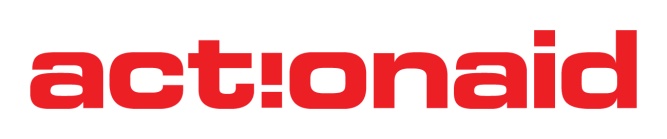 References
Aziz, A. (13th January 2018) Water and sanitation crisis unfolds in Rohingya camps. Dhaka Tribune. Available at https://www.dhakatribune.com/bangladesh/nation/2018/01/13/water-sanitation-crisis-unfolds-rohingya-camps/ (Accessed: 27/09/2018)
Energy & Environment Technical Working Group (2018) Support to Bangladesh Host Communities and Institutions in the Rohingya Refugee Response: Environmental activities overview. Available at: https://www.humanitarianresponse.info/sites/www.humanitarianresponse.info/files/documents/files/environment-2018-5-9_twopage_eetwg_summary9.pdf (Accessed: 25/09/2018)
Imtiaz, S. (2018) Ecological impact of Rohingya refugees on forest resources: remote sensing analysis of vegetation cover change in Teknaf Peninsula in Bangladesh, Ecocycles 4 (1): 16-19. Available at http://real.mtak.hu/79578/1/IMTIAZ_REVISED_2018.03.20.pdf (Accessed: 24/09/2018)
ISCG (2018a) JRP for Rohingya Humanitarian Crisis: March - December 2018. Available at https://reliefweb.int/report/bangladesh/jrp-rohingya-humanitarian-crisis-march-december-2018-0 (Accessed: 30/09/2018)
ISCG (2018b) Wash Sector Strategy for Rohingya Influx: March to December 2018. Available at https://reliefweb.int/sites/reliefweb.int/files/resources/wash_sector_cbx_mar_-_dec_2018_strategy.pdf (Accessed: 30/09/2018)
Molla, M. A. M (22nd January 2018) Of tensions, grievances, Daily Star. Available at https://www.thedailystar.net/frontpage/tensions-grievances-1523230 (Accessed: 02/10/2018)
UNDP & UN Women (2018) Environmental Impact of Rohingya Influx, Available at https://reliefweb.int/report/bangladesh/report-environmental-impact-rohingya-influx-executive-summary (Accessed: 27/09/2018)
UNHCR (2018) Refugee situation. Available at https://data2.unhcr.org/en/situations/myanmar_refugees (Accessed: 30/09/2018)
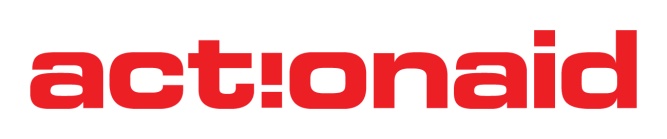